Занятие по чтению Библии &Занятие самостоятельным чтением &ЗАНЯТИЕ ПО ПРИМЕНЕНИЮ МАТЕРИАЛА ВОСКРЕСНОЙ ПРОПОВЕДИ В СВОЕЙ ЖИЗНИBible Reading Class & Personal Reading Class &Sunday Sermon Personalization Class
Автор – Дэвид Бэтти
By Dave Batty
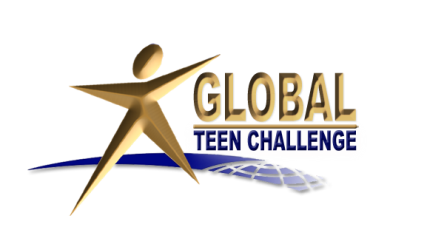 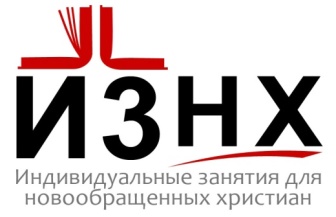 03-2017
1
www.iTeenChallenge.org
Занятие по чтению Библии &Занятие самостоятельным чтениемBible Reading Class & Personal Reading Class
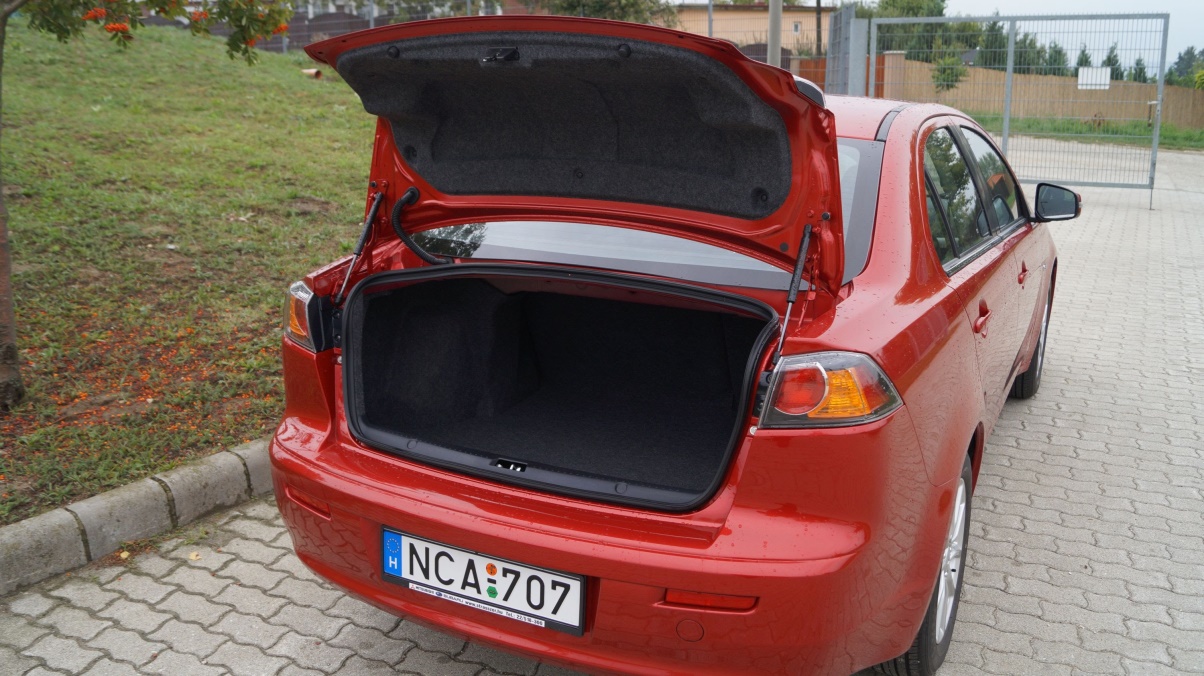 03-2017
2
www.iTeenChallenge.org
Занятие по чтению БиблииBible Reading Class
03-2017
3
www.iTeenChallenge.org
03-2017
4
www.iTeenChallenge.org
03-2017
5
www.iTeenChallenge.org
03-2017
6
www.iTeenChallenge.org
03-2017
7
www.iTeenChallenge.org
Занятие самостоятельным чтениемPersonal Reading Class
03-2017
8
www.iTeenChallenge.org
03-2017
9
www.iTeenChallenge.org
03-2017
10
www.iTeenChallenge.org
03-2017
11
www.iTeenChallenge.org
03-2017
12
www.iTeenChallenge.org
03-2017
13
www.iTeenChallenge.org
03-2017
14
www.iTeenChallenge.org
03-2017
15
www.iTeenChallenge.org
03-2017
16
www.iTeenChallenge.org
03-2017
17
www.iTeenChallenge.org
03-2017
18
www.iTeenChallenge.org
03-2017
19
www.iTeenChallenge.org
03-2017
20
www.iTeenChallenge.org
03-2017
21
www.iTeenChallenge.org
Занятие по чтению Библии &Занятие самостоятельным чтениемBible Reading Class & Personal Reading Class
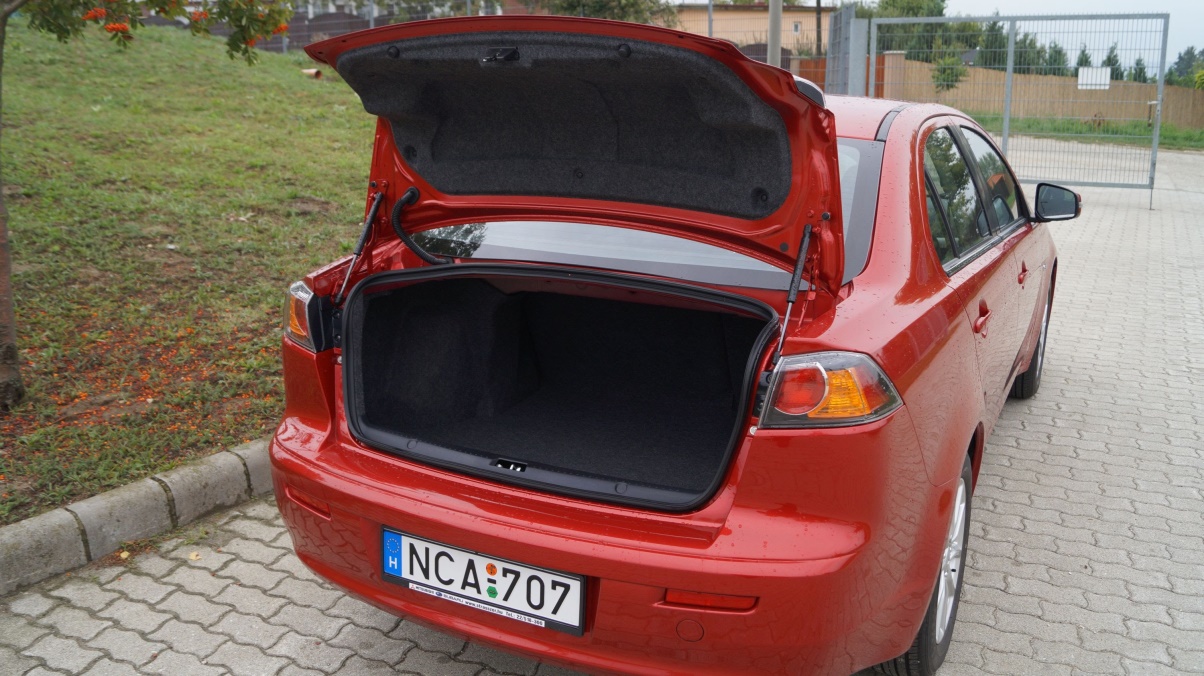 03-2017
22
www.iTeenChallenge.org
ЗАНЯТИЕ ПО ПРИМЕНЕНИЮ МАТЕРИАЛА ВОСКРЕСНОЙ ПРОПОВЕДИ В СВОЕЙ ЖИЗНИSunday Sermon Personalization Class
03-2017
23
www.iTeenChallenge.org
03-2017
24
www.iTeenChallenge.org
03-2017
25
www.iTeenChallenge.org
03-2017
26
www.iTeenChallenge.org
03-2017
27
www.iTeenChallenge.org
03-2017
28
www.iTeenChallenge.org
03-2017
29
www.iTeenChallenge.org
03-2017
30
www.iTeenChallenge.org
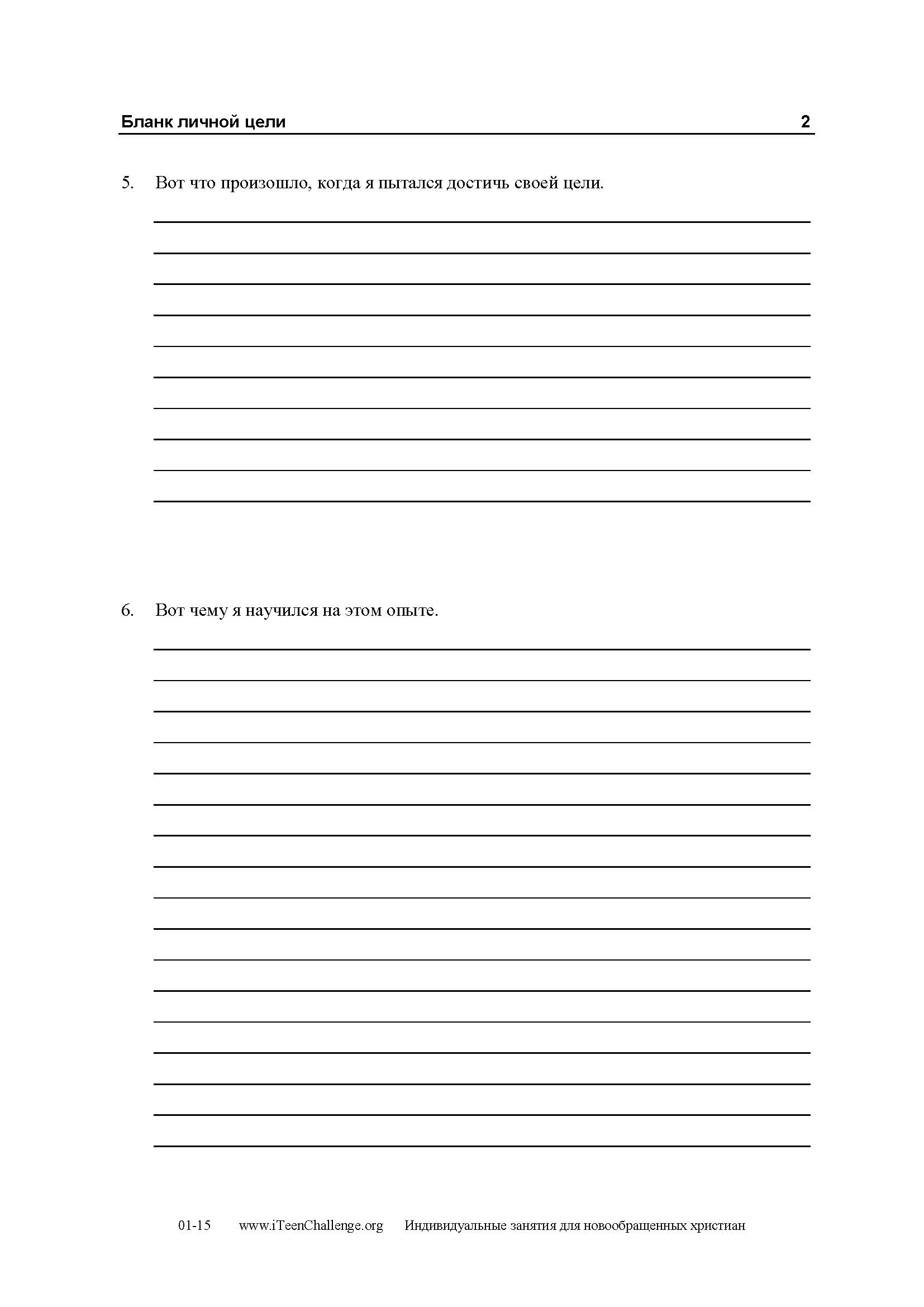 03-2017
31
www.iTeenChallenge.org
03-2017
32
www.iTeenChallenge.org
03-2017
33
www.iTeenChallenge.org
03-2017
34
www.iTeenChallenge.org
03-2017
35
www.iTeenChallenge.org
Вопросы для обсужденияQuestions for discussion
36
www.iTeenChallenge.org
03-2017
КОНТАКТНАЯ CONTACT INFORMATION
Global Teen Challenge




www.GlobalTC.org
www.iTeenChallenge.org
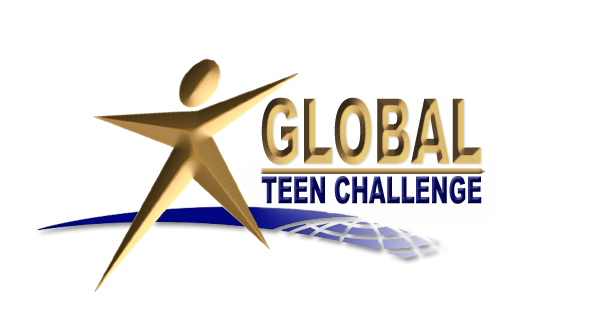 03-2017
37
www.iTeenChallenge.org